تنفيذ توافق بيروت حول التكنولوجيا من أجل التنمية المستدامة في المنطقة العربية
لجنة التكنولوجيا من أجل التنمية - الاجتماع الثاني
بيروت، 20-21 آذار/مارس 2019
توافق بيروت حول التكنولوجيا من أجل التنمية المستدامة في المنطقة العربية (د. 30)
اعتمدت الدول الأعضاء في ختام الدورة الوزارية الثلاثين للجنة التي عُقدت في بيروت من 25 إلى 28 حزيران/يونيو 2018، توافق بيروت حول التكنولوجيا من أجل التنمية المستدامة في المنطقة العربية، بالإضافة إلى مجموعة من القرارات الوزارية.
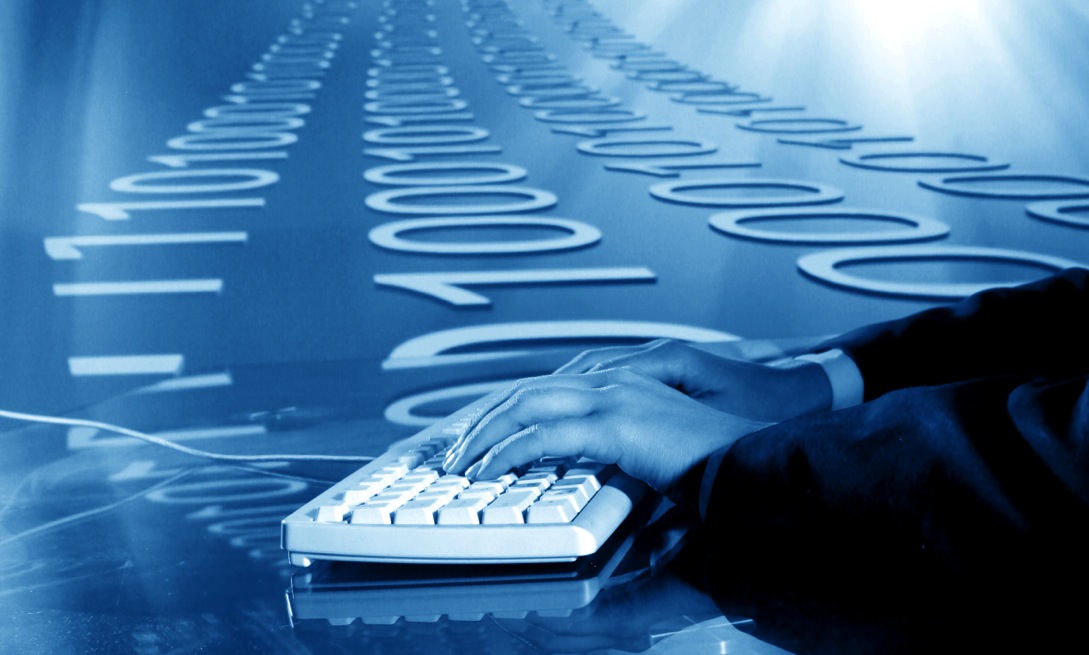 [Speaker Notes: إعلان الدوحة لإعلان الدوحة بشأن تنفيذ خطة التنمية المستدامة لعام  2030
ندعو إلى توظيف النُظم العلمية والتكنولوجية في تهيئة الوسائل وبناء القدرات المحلية اللازمة لتنفيذ خطة 2030، وإلى وضع خطة عمل إقليمية لتحقيق الجوانب المتصلة بالعلم والتكنولوجيا والابتكار في المنطقة العربية.

استراتيجية الإسكوا بشأن تنفيذ خطة 2030 للتنمية المستدامة في الدول العربية
دمج أهداف التنمية المستدامة في الخطط الإنمائية والأطر المالية الوطنية
تعزيز اتساق السياسات والتنسيق بينها
تعزيز القدرات الإحصائية للدول الأعضاء لتنفيذ خطة عام 2030
تحديد مصادر ابتكارية لتمويل التنمية
توظيف العلم والتكنولوجيا والابتكار في دعم خطة عام 2030]
توافق بيروت حول التكنولوجيا – التنفيذ:
يستند تنفيذ التوافق إلى بُعدين رئيسيين: 

الاستفادة من القدرات المتوفرة قادرة على الربط بين التكنولوجيا والأبعاد المختلفة للتنمية المستدامة،

التناغم في عمل الإسكوا: توليد المعرفة وبناء التوافقات وتقديم الدعم.
[Speaker Notes: أطلقت الإسكوا في 2014 عملية تشاورية قائمة على المشاركة، لوضع أدوات ونُهج تضمن الاتساق بين عمل الإسكوا ورؤيتها، من حيث الابتكار والصلة الوثيقة بالمنطقة العربية، وبين نهجها الاستراتيجي في البرامج وخطة التنمية المستدامة لعام 2030.  تؤكد الإسكوا سعيها إلى زيادة التعاون والتبادل لتحقيق رؤيتها من خلال: 
1- بناء توافقات إقليمية حول القضايا الرئيسية على الأجندة الدولية؛ 
2- أداء دور المؤسسة البحثية الرئيسية في المنطقة من خلال إجراء أبحاث ودراسات مبتكرة وتحاليل استباقية واستشرافية؛ 
3- وتقديم المشورة الفنية إلى المنطقة على المستويات الإقليمية ودون الإقليمية والوطنية.]
توافق بيروت حول التكنولوجيا – البنود الموجهة للدول الأعضاء
توافق بيروت حول التكنولوجيا 
 التنفيذ:
شكراً